It’s time for….
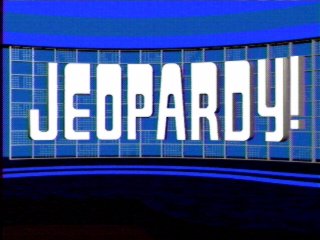 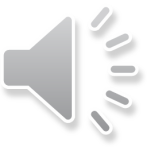 Terrestrial Biomes
Marine Biomes
Fresh Water Biomes
The Abyss
Human Impact
100
100
100
100
100
200
200
200
200
200
300
300
300
300
300
400
400
400
400
400
500
500
500
500
500
A biome that includes trees that drop their leaves to prevent water loss in winter Evenly spread rain, warm summers and cold winters
What is the temperate deciduous forest  ?
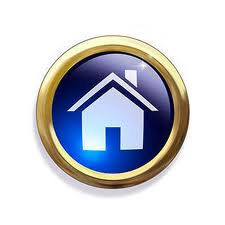 Also known as a pampa, prairie or steppe, this biome is mostly treeless with warm summers and cold winters
What is the temperate grassland ?
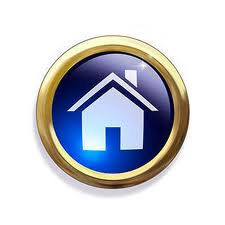 This grassland biome has a wet and dry season and is filled with herbivores such as zebra and gazelles
What is the savanna ?
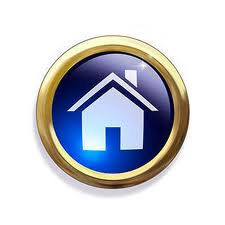 Also known as a taiga, this biome is full of conifers, plants that make cones and have needles.
What is the coniferous forest ?
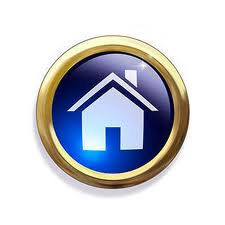 This biome is very dry but also cold.  It is the “winter desert” full of mosses, lichens, moose and permafrost.
What is the tundra ?
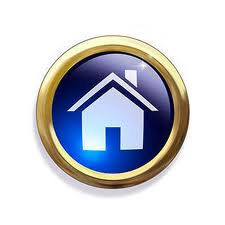 These microscopic organisms are the base of the food chain in the ocean and other water ecosystems.
What are plankton  ?
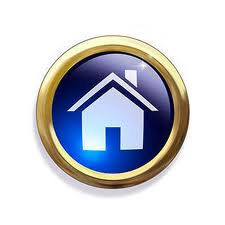 This marine ecosystem has animals that can breathe air and breathe underwater.  It is the location where the water meets the land and tides occur.
What is the intertidal zone  ?
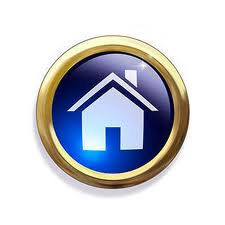 If you were a shark or whale, you would swim in this large open zone of the ocean.
What is the oceanic zone ?
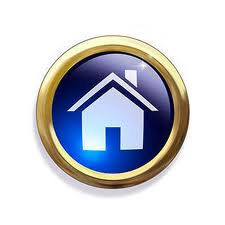 This zone has a gentle slope, coral reefs, receives lots of sunlight, has the most biodiversity of all the ocean ecosystems, and is the home of Nemo
What is the neritic zone ?
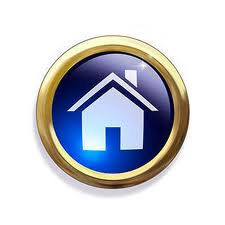 This marine ecosystem is made of floating rafts of algae and is located in the Atlantic ocean.
What is the Sargasso Sea  ?
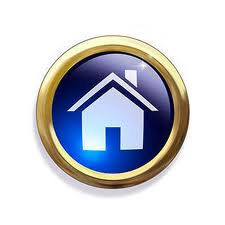 A place where water flows from an underground river
What is a spring  ?
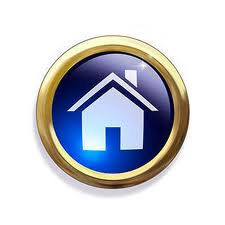 The speed that a river must flow if there is to be a lot of oxygen in it.
What is fast  ?
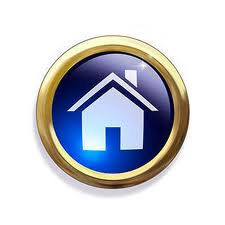 The zone of a lake where no sunlight can reach and where scavengers like catfish eat dead material from above
What is the deep water zone ?
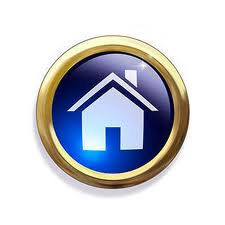 A wetland that is a flooded forest, has water loving trees, duckweed, snakes, and alligators
What is a swamp ?
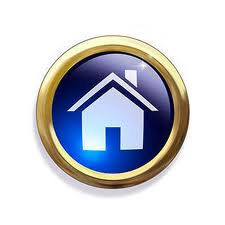 The zone of a lake that is closest to the shore, has plenty of sunlight, and thus abundant plant growth.
What is the littoral zone ?
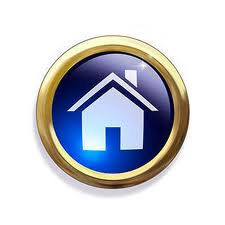 A deciduous forest, coniferous forest, or rainforest might have to start secondary succession should a careless smoker cause this disaster.
What is a forest fire ?
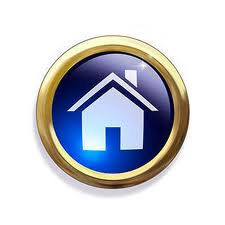 This biome could be thrown completely out of balance if humans continue to engage in over fishing
What is the freshwater or marine biome ?
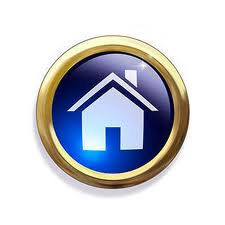 If humans continue to burn fossil fuels the polar ice biome will experience even more melting, devastating polar bear habitats.  The gases released create this Earth condition.
What is global warming  ?
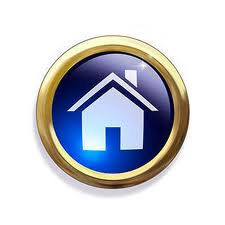 The condition where aquatic ecosystems become overgrown with algae killing all the fish and organisms needing oxygen.  Farmer’s fertilizers are the culprit.
What is eutrophication  or nitrogen runoff  ?
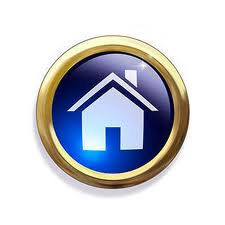 Humans are constantly engaging in urbanization, the forming of cities.  To do so, they often drain these very important ecosystems.
What are wetlands  ?
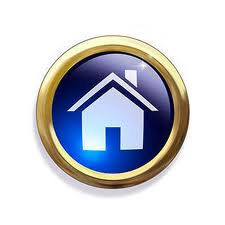 The “proper” name given for the area of the ocean with extreme pressures and total darkness.
What is the Benthic zone ?
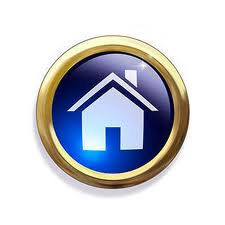 An amazing predator, this fish lures prey with bioluminescence.
What is the angler fish ?(lantern fish/ flashlight fish)
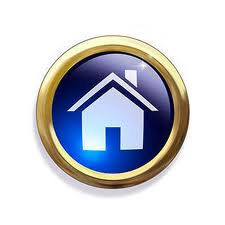 The amazing organisms that form the bottom of the food chain.  They use toxic sulfur compounds to make fats, proteins, and carbohdrates
What are bacteria  ?
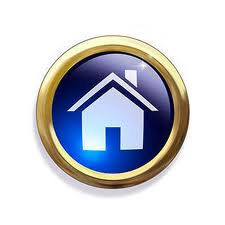 The official name of a black smoker, a crack on the ocean floor that spews super hot water and toxic gases
What is a hydrothermal vent  ?
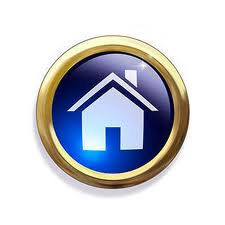 The amazing process that allows bacteria to transform energy from chemicals.  There is no need for light because of this!
What is chemosynthesis ?
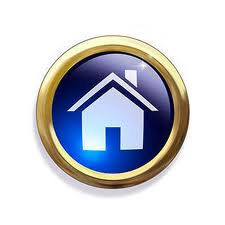